Конструкция и декор предметов народного быта
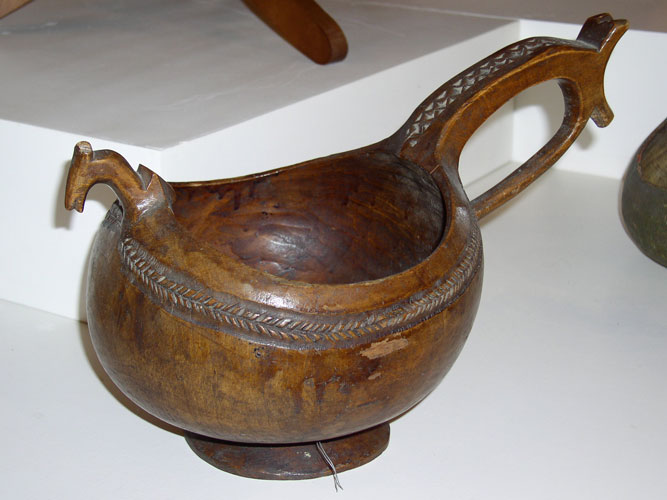 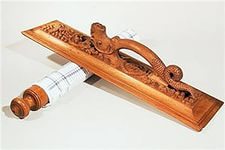 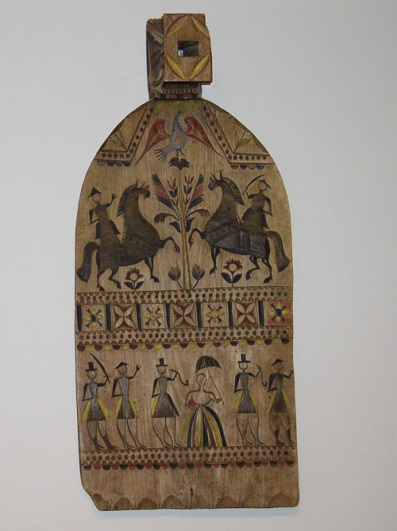 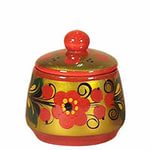 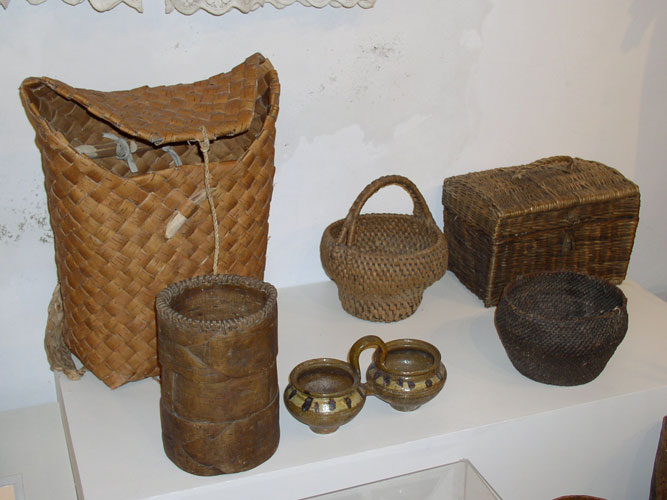 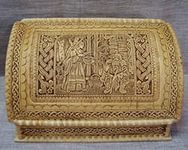 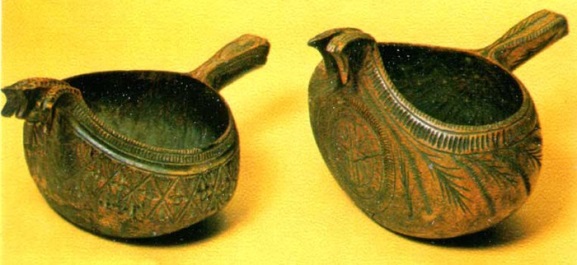 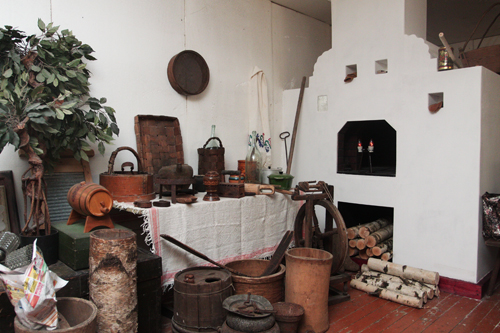 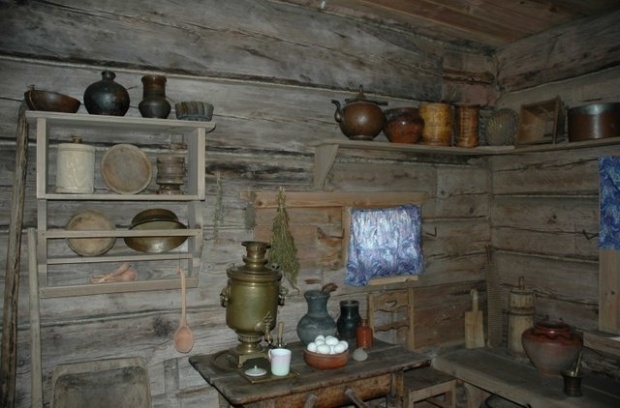 Произведения народного искусства жили вместе с человеком, помогали в быту, труде, были участниками праздников.
Узорные росписи, нарядные вышивки не только радовали глаз, но и воспринимались как пожелание блага, добра, счастья.
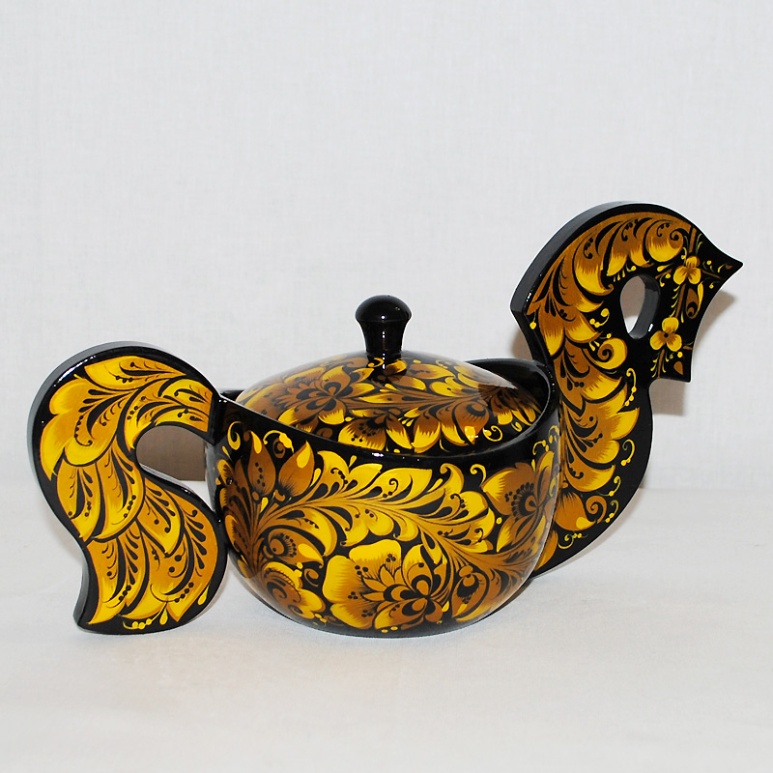 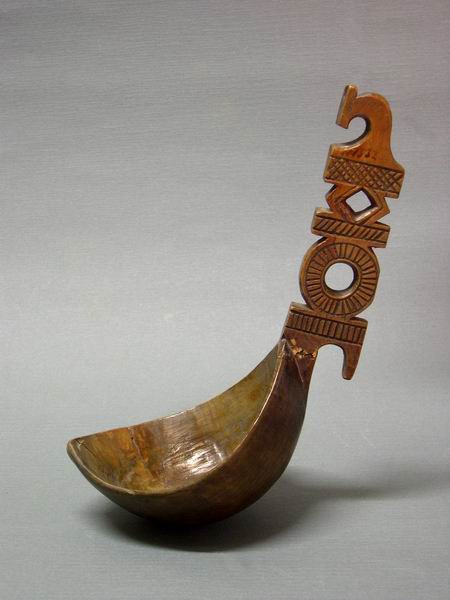 Ковши
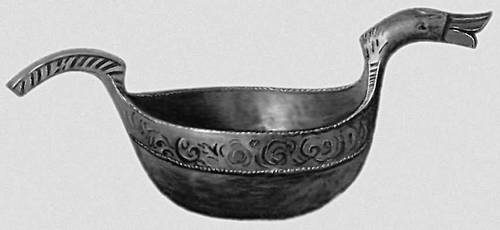 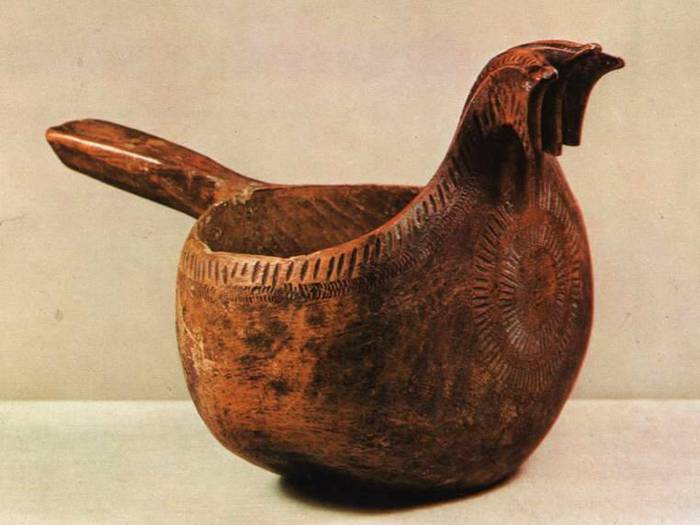 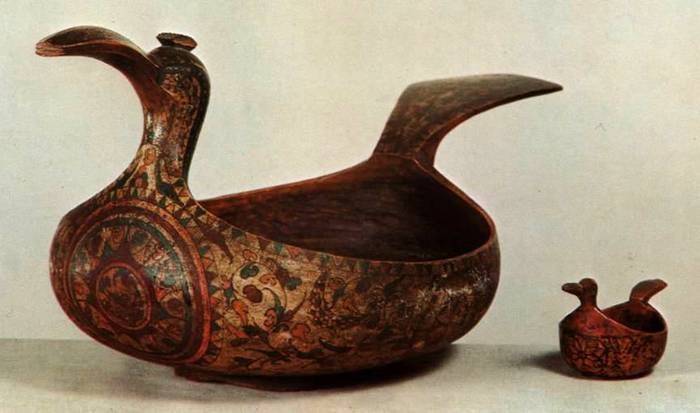 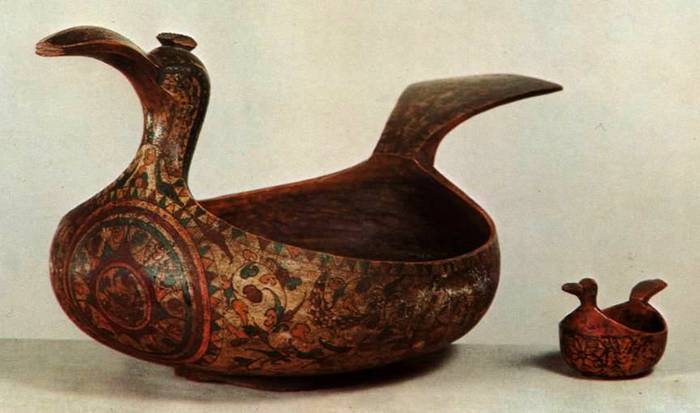 Ковш-скопкарь
В нем подавали квас, медовуху.
На Севере ковшам часто придавали облик плывущей птицы-утицы, ладьи, коней.
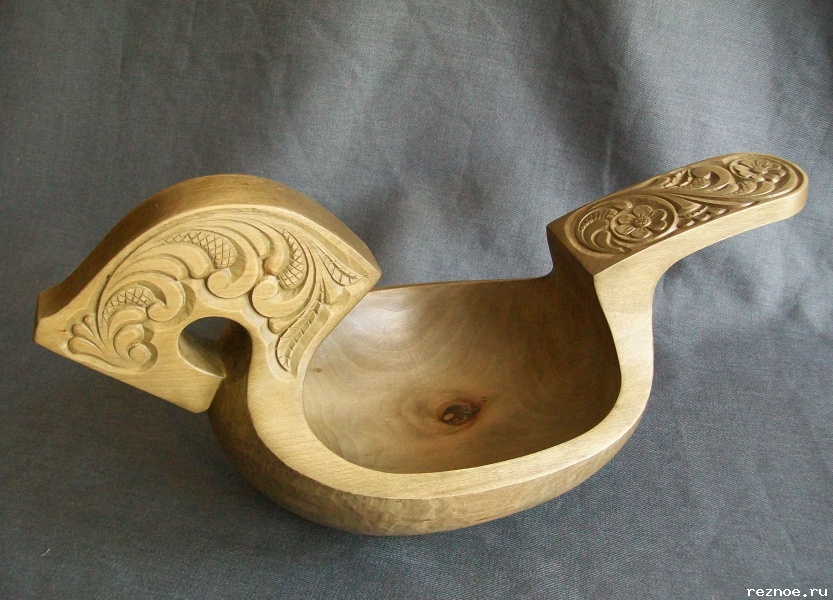 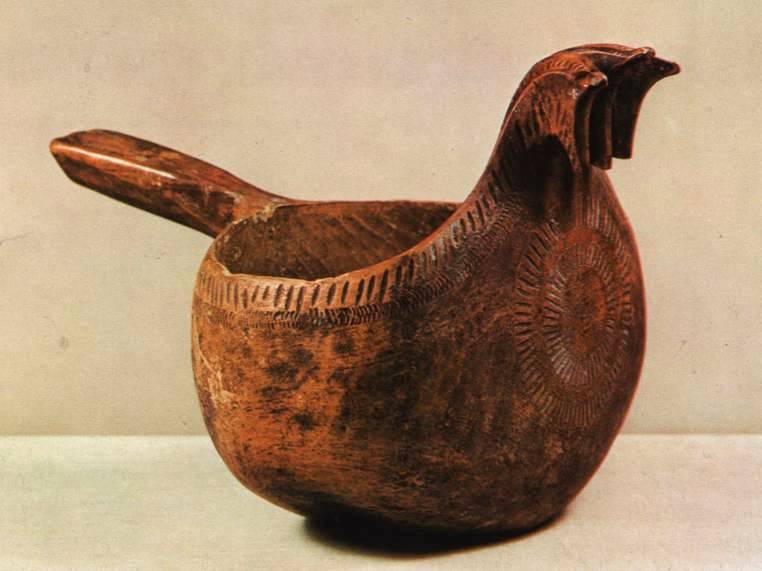 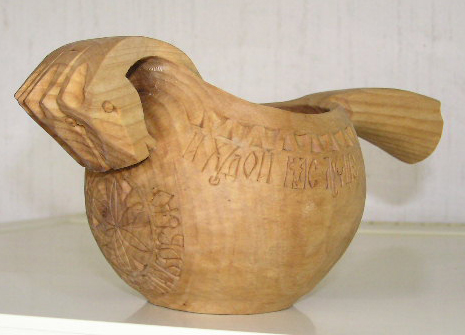 Ковш-конюх
Ковши с конскими головами резались в Тверской губернии и назывались конюхами.
Ковш-черпак
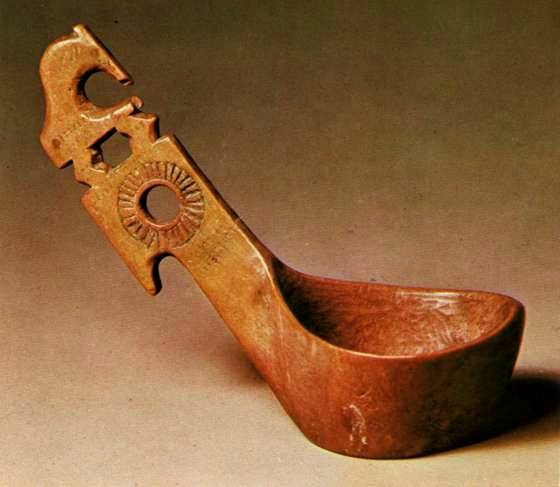 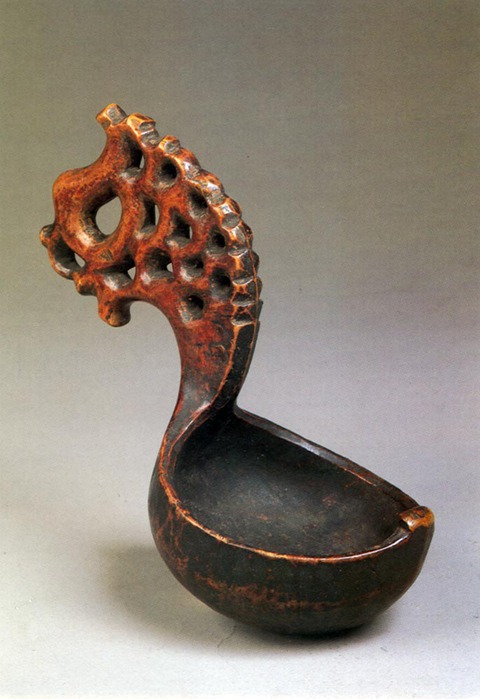 Название этого ковша говорит само за себя.
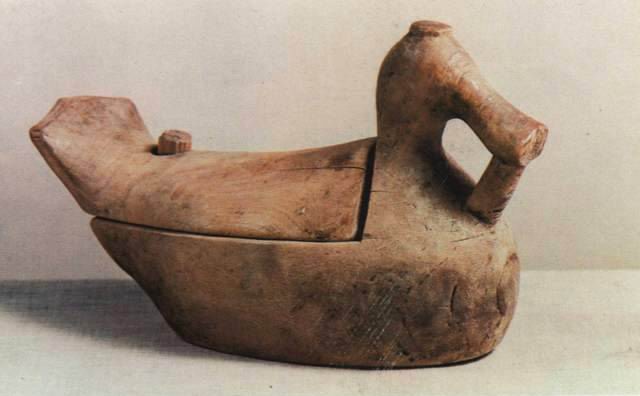 Солонка
Соль в старину стоила очень дорого, потому и отношение к украшению солоницы было особое.
Вырезались из дерева в форме уточек, игрушечных кресел, украшенных тончайшей резьбой.
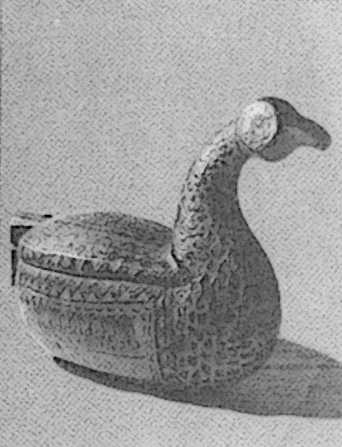 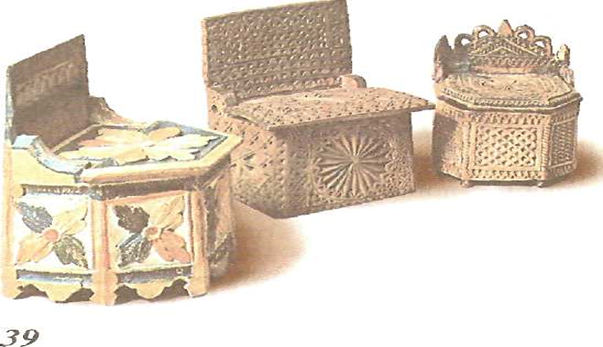 Хлебница
Нарядная хлебница служила приданым для дочери, и смысл росписи заключался в пожелании счастья, достатка и благополучия.
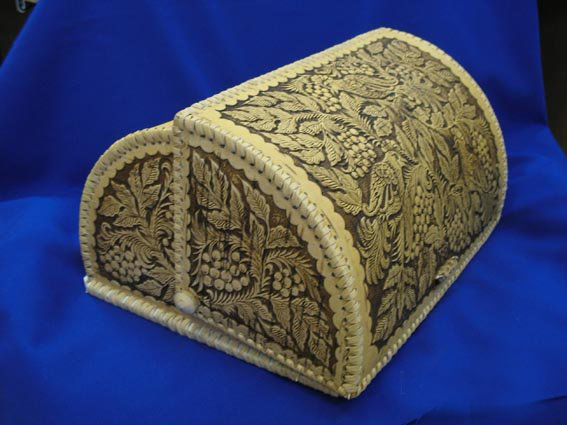 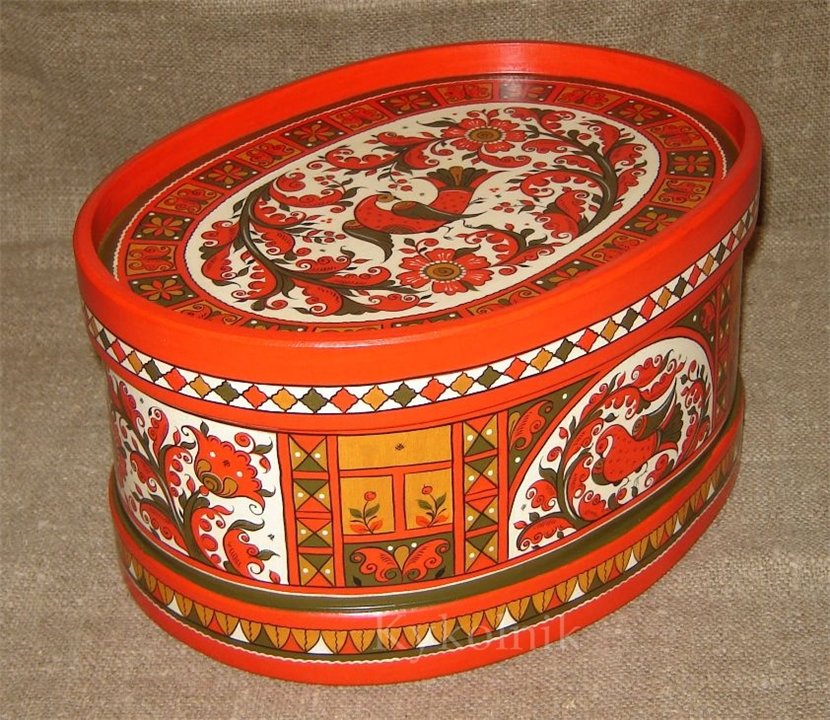 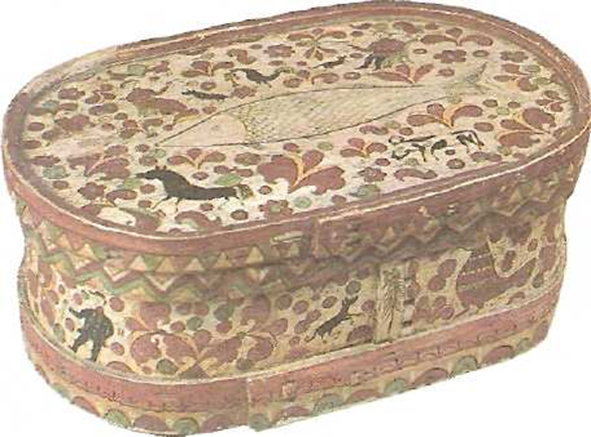 Вальки
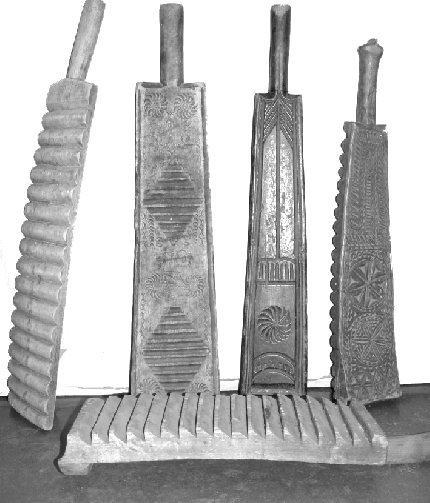 Старинный деревянный ручной инструмент для ускорения и облегчения процессов стирки и полоскания белья
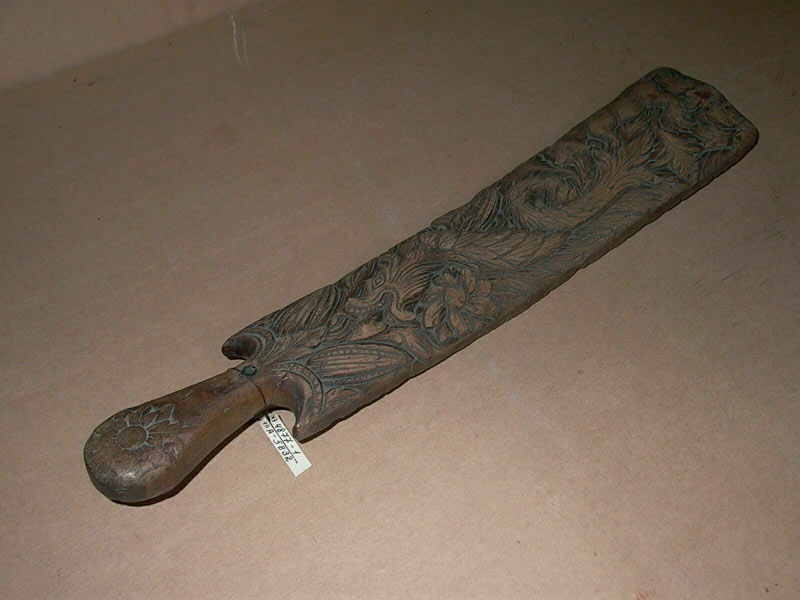 Рубель
С помощью этого предмета крестьянки разглаживали льняные увлажненные холсты, намотанные на скалку
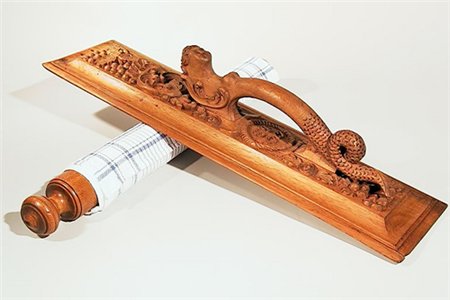 Прялки
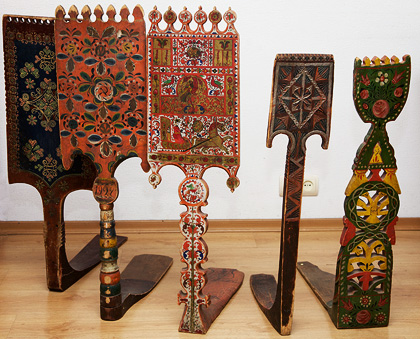 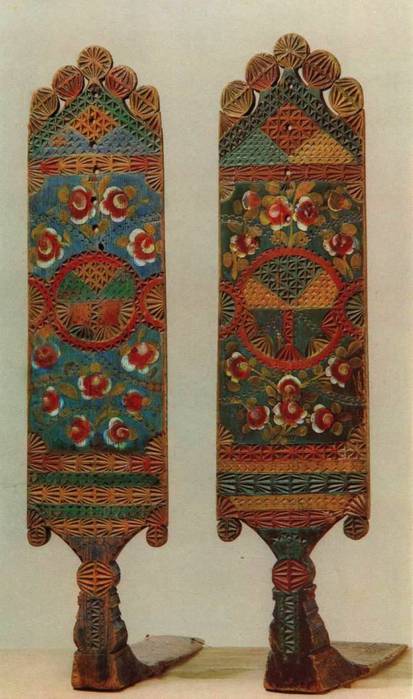 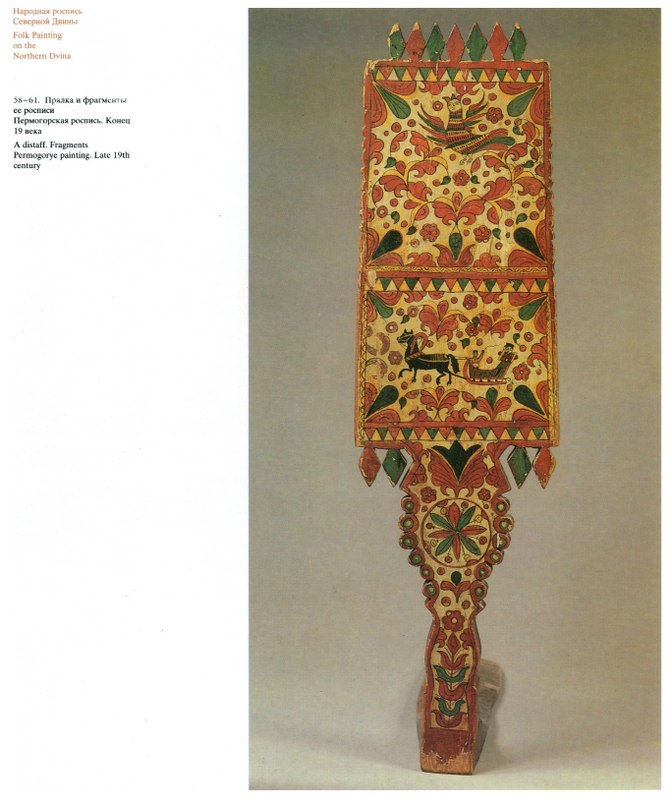 Прялку дарили на память жене, дочери, невесте. И потому ее старались украшать особенно нарядно .
Прялку хранили всю жизнь и передавали как великую ценность следующему поколению.
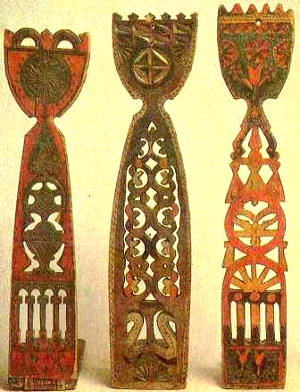 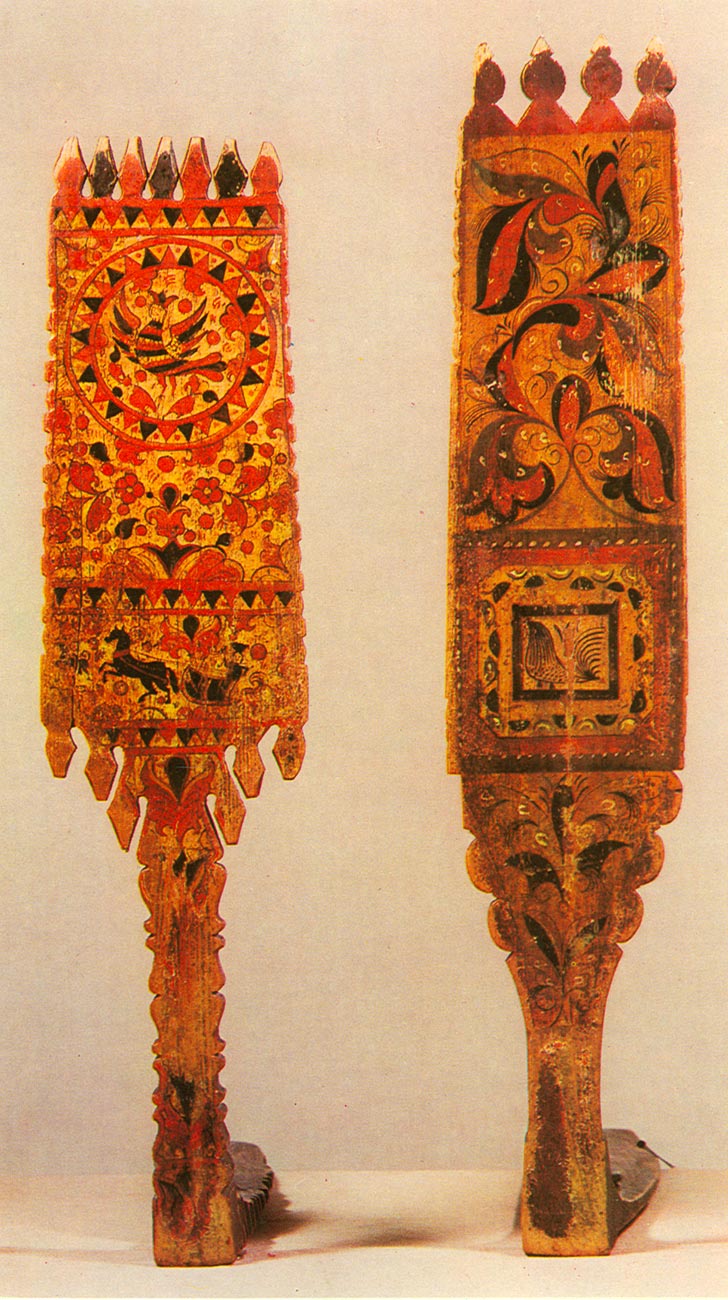 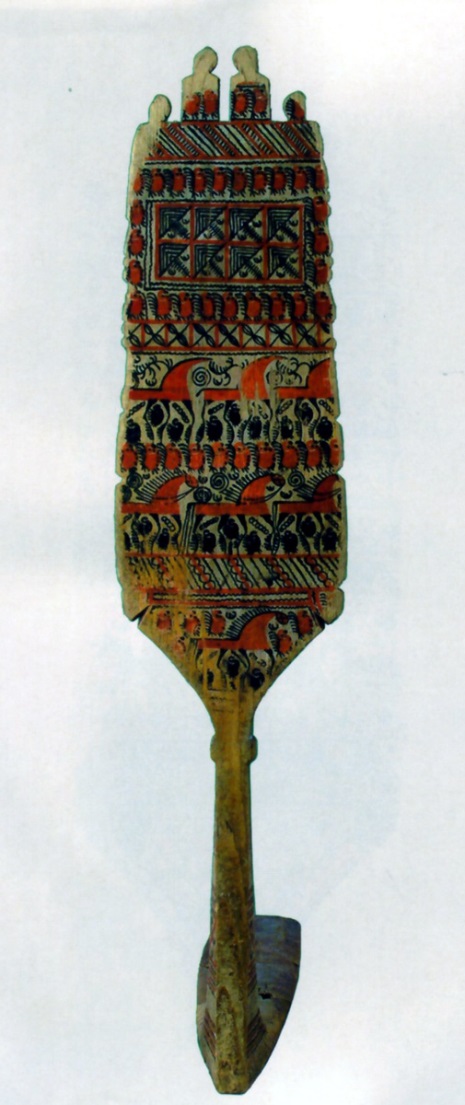 При росписи прялки мастера использовали всего четыре цвета: КРАСНЫЙ, ЖЕЛТЫЙ, ЗЕЛЕНЫЙ, СИНИЙ – и добавляли черную и белую краску для контуров.
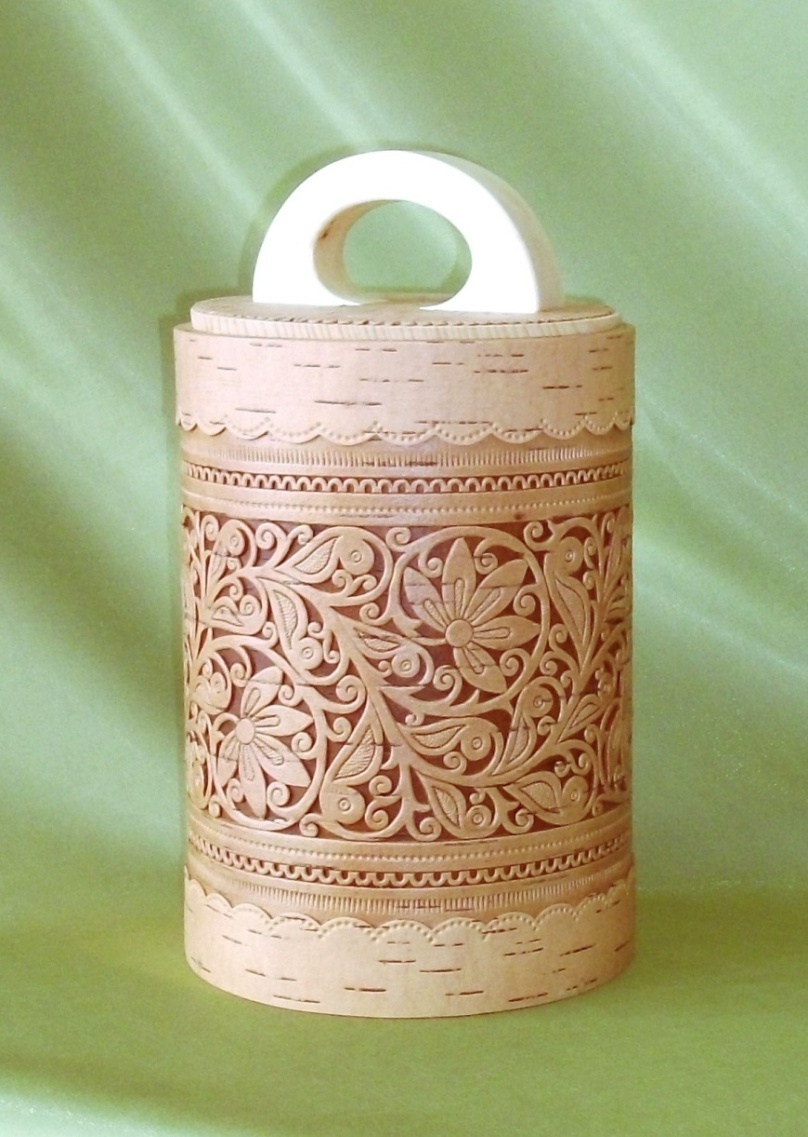 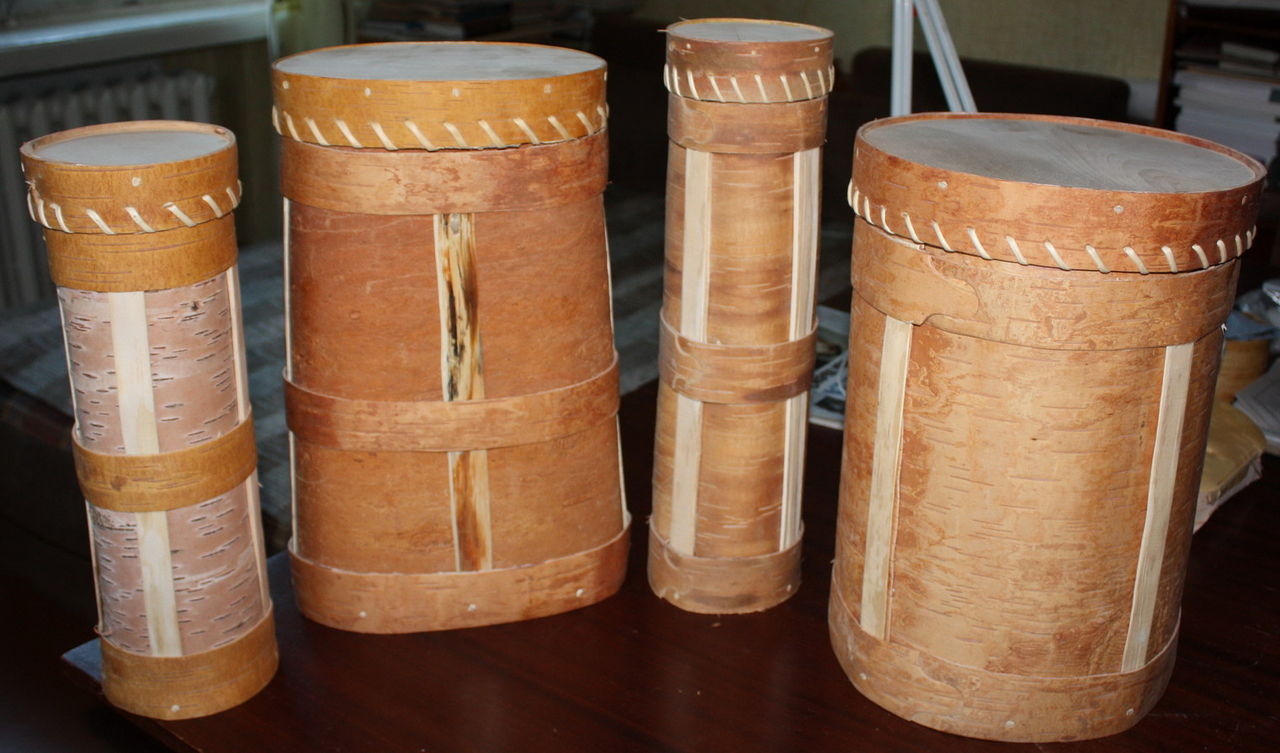 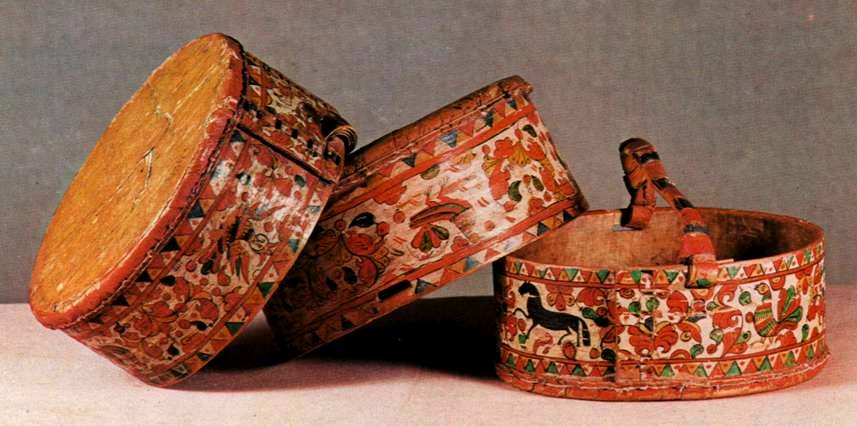 В избе было немало и других предметов, которыми пользовалась крестьянская семья. Это бураки, лукошки, короба, набирухи для сбора ягод, сделанные из бересты и луба
Задание
Выполните эскиз декоративного украшения любого предмета крестьянского быта (ковш, солонка, валек, прялка, рубель)